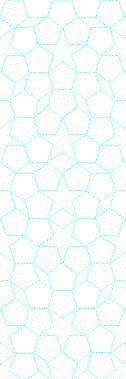 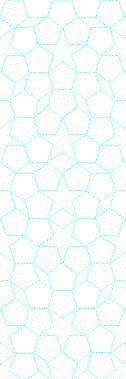 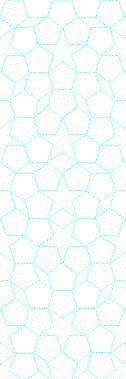 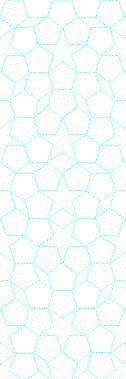 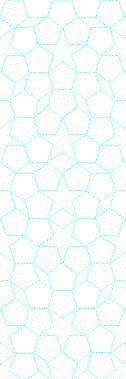 YTÜ 
FEN EDEBİYAT FAKÜLTESİ 
KİMYA BÖLÜMÜ
SEMİNER DERSİ SUNUMU
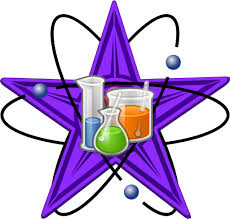 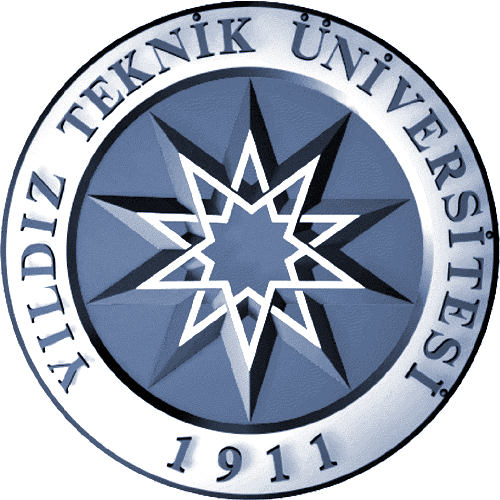 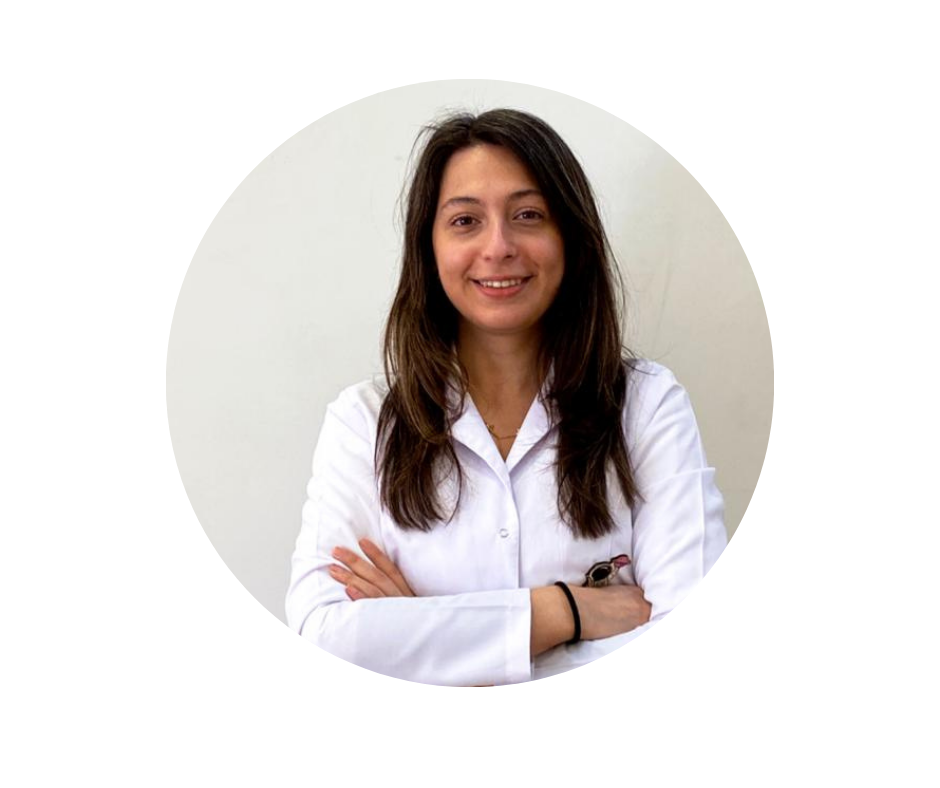 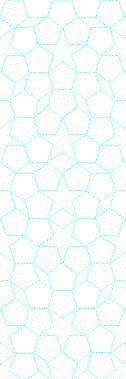 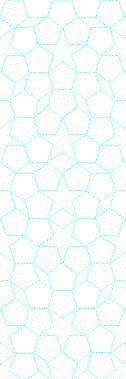 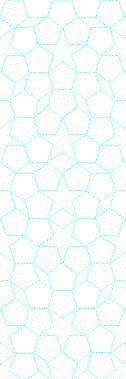 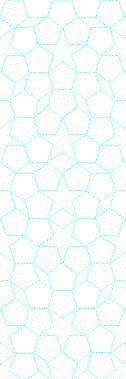 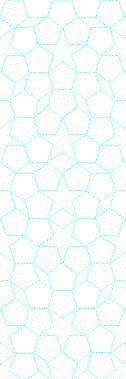 M. HİLAL DEMİRKAN
21518021
Poliaminoboran Katkılı Antep Fıstığı Kabuğu Esaslı Aktif Karbonun Karbondioksit ve Boyar Madde Adsorpsiyon Özelliklerinin İncelenmesi





PROF. DR. TARIK EREN
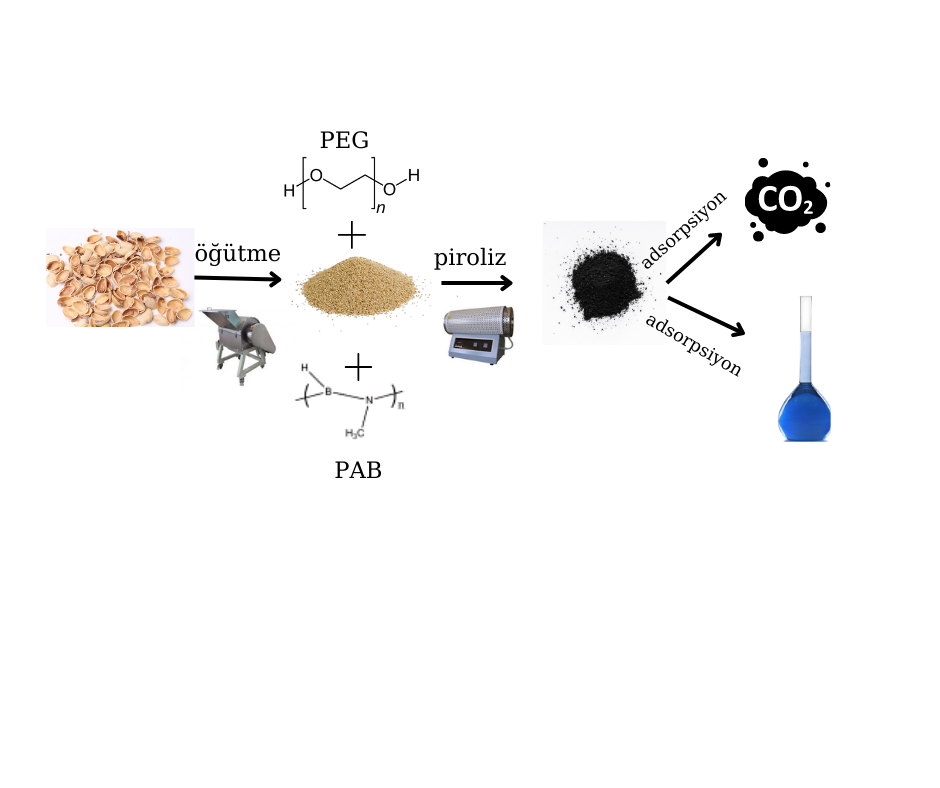 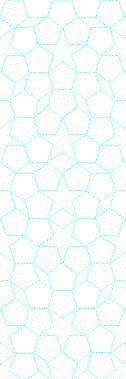 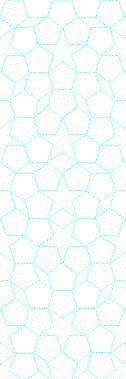 Tarih:28.03.2023  Saat:12.20
Yer: Çevrim içi